Презентация на тему: «Современный урок иностранного языка»
Подготовила: учитель английского языка МБОУ Весеннинской ООШ Зареченская Л.А.       
                                       
2015-2016 учебный год
Современный урок иностранного языка
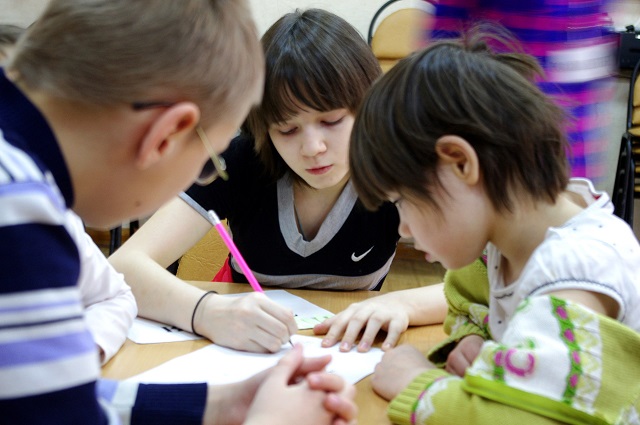 Особенности современного урока ИЯ в соответствии с требованиями ФГОС
Главное - системно-деятельностный подход, т. е. учение, направленное на решение задач проектной формы организации обучения, в котором важным является: 
применение активных форм познания (наблюдение, моделирование, учебный диалог, пр.)
 создание условий для развития рефлексии: способности осознавать и оценивать свои мысли и действия, соотносить результат деятельности с поставленной целью, определять своё знание и незнание и др.
Главное в уроке
Четкая и ясная цель, реализуемые задачи;
Минимум репродуктивных упражнений, максимум творческих;
Проблемные и поисковые ситуации;
Самостоятельная работа;
Возможность рефлексии, причём, вывод делают сами ученики;
Здоровьесбережение;
Практическая направленность урока;
Взаимосвязь и последовательность упражнений;
Инструкция по выполнению домашнего задание
Системно-деятельностный подход
Стандарт  (определяет цели и задачи, 
                       т. е. ЧТО и КАК делаем на уроке)
Программа  (планируемые результаты + формирование и развитие 4-х видов речевой деятельности - ЧТО)
КАК реализовываем:
Цель: компетенция должна через деятельность стать  компетентностью  (т. е. характеристикой личности).
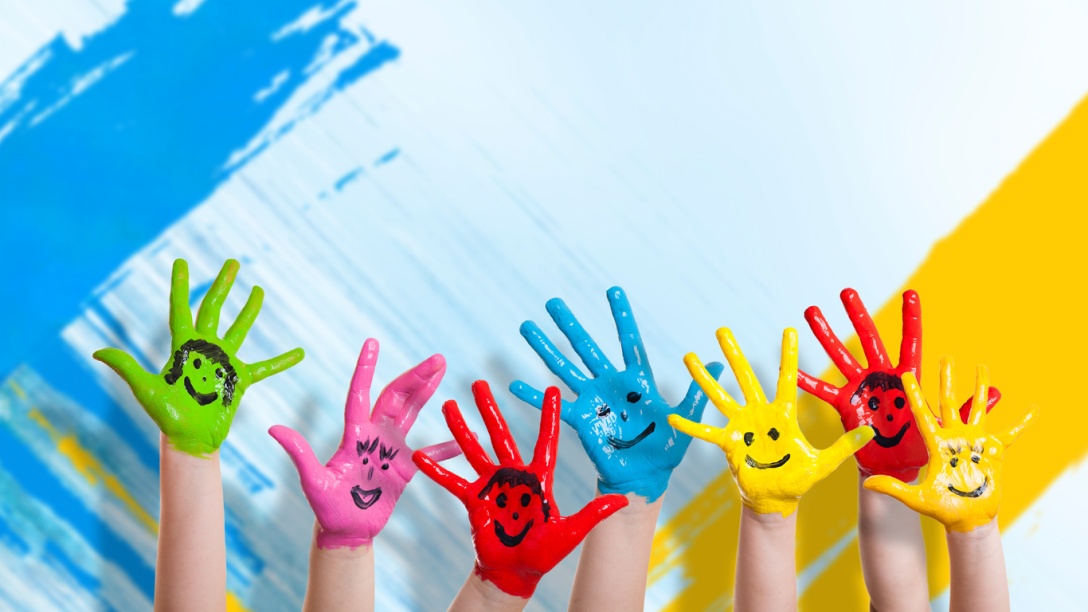 Особенности современного урока ИЯ в соответствии с требованиями ФГОС
Коммуникативная направленность
Ведение урока на иностранном языке
Речевая активность учащихся (TTT 1\4 времени, STT 3\4 времени)
Комплексность урока иностранного языка
Дифференцированный подход к обучению различным видам речевой деятельности
Осознанность действий учителя и ученика (самостоятельная работа, самопроверка, рефлексия)
Особенности современного урока ИЯ в соответствии с требованиями ФГОС
Конкретность и четкость каждого этапа урока  (ЗАЧЕМ)
Логичность, стройность, целостность урока (от слова к фразе и высказыванию)
Высокий темп ведения урока
Оснащение урока иностранного языка ЭОР, средствами предметной и изобразительной наглядности
Урок- звено в цепи учебной деятельности, с четким осознанием и учителем и учеником конечной цели
Мастерство построения и проведения урока
- использовать образовательный потенциал урока, т. е. сделать так, чтобы ученик на уроке
познавал  иностранный язык и культуру страны, 
развивал при этом свои способности,
воспитывался нравственно и 
учился общаться;
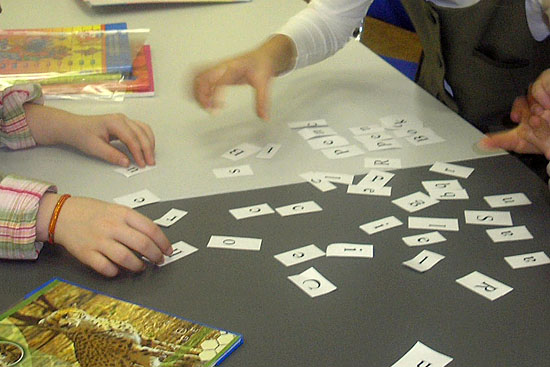 Мастерство построения и проведения урока
- реализовывать принципы коммуникативного урока, т. е. уметь: 
индивидуализировать деятельность учеников, вызывать их речемыслительную активность,
создавать ситуации общения, делать речевые высказывания функциональными, 
обеспечивать новизну и содержания, и форм, и организации урока; 
придерживаться логики действий (целенаправленность,  динамика и связность урока)
Мастерство построения и проведения урока
- типы уроков 
формирования лексических навыков,
 формирования  грамматических навыков, 
развития умения читать, 
развития умения общаться, 
развития умения высказываться
+ нетрадиционные виды уроков (киноурок, дебаты,  проектный урок и т.п.);
Мастерство построения и проведения урока
использовать различные опоры, установки к упражнениям, контролировать успех учеников и оценивать их;
анализировать урок;
 учить учеников анализировать свою деятельность на уроке.
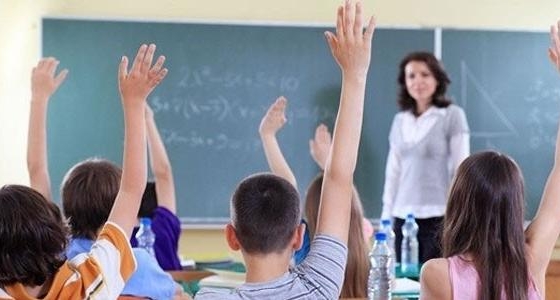 Структура урока
1. Начало урока

2. Центральная (основная) часть урока 

3. Завершающая часть (окончание урока)
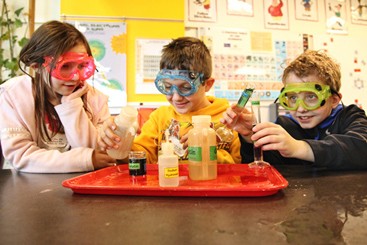 Структура урока
1.Начало урока
   Его назначение - подготовить учащихся к занятиям, сформулировать цель, дать установку;
    позволить ученикам «угадать» цель, 
    поставить индивидуальную\персональную цель.
 Началом урока может быть приветствие учителя, запись на доске даты и темы урока. Вступительная беседа с классом по поводу какого-либо события, погоды и т. п. (речевая зарядка). 
Цель  –  создать атмосферу общения на уроке и подготовить к его основной части.
Структура урока
2.Центральная (основная) часть урока включает объяснение нового материала, его закрепление в ходе выполнения тренировочных упражнений (репродукция), речевую практику (продукция), т. е. использование  нового материала в речи (диалог, монолог, письмо).
   Объяснение нового материала может иметь индуктивный характер (от наблюдений над фактами языка подводим учащихся к выводу в виде правила, языковой закономерности) и дедуктивный (сначала даётся правило, которое затем подкрепляется примерами).
Структура урока
Изучение и закрепление нового материала- наиболее ответственная часть урока, т.к. в результате тренировки формируются речевые навыки, обеспечивающие безошибочное применение усвоенных знаний в различных ситуациях. Для закрепления материала используются подготовительные (или тренировочные, языковые) упражнения: 
имитационые, подстановочные, трансформационные,
упражнения на соединение предложений, 
упражнения на расширение предложений, 
упражнения на соединение предложений, 
упражнения на построение высказывания по аналогии и т.п.
Структура урока
Практика как этап урока направлена на то, чтобы добиться применения усвоенного материала в различных ситуациях общения. В результате практики учащиеся овладевают речевыми умениями, а для их формирования используются условно-речевые и речевые упражнения. 
Речевые упражнения: вопросно-ответные, репликовые, условная беседа, ситуативные, ролевая игра, репродуктивные (воспроизведение прочитанного или прослушанного текста), пересказ, описательные, дискутивные, устный рассказ, инициативное высказывание.
Структура урока
Центральная часть урока может быть посвящена какой-либо учебной задаче или решению нескольких задач: тренировке в диалогической (монологической) речи, работе с текстом, беседе по пройденному материалу и т.п.
Обязательный этап  –  самостоятельная работа, по окончании которой  –  взаимопроверка и\или самопроверка
Структура урока
3. Завершающая часть (окончание урока) 
   Включает в себя подведение итогов урока, контроль, оценку и самооценку работы, рефлексию,  задание на дом.
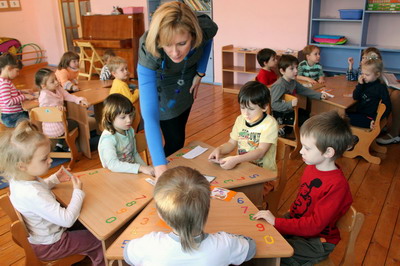 При планировании урока планируем
развивать в ходе урока
УНИВЕРСАЛЬНЫЕ УЧЕБНЫЕ ДЕЙСТВИЯ:
личностные
регуляторные
познавательные
коммуникативные
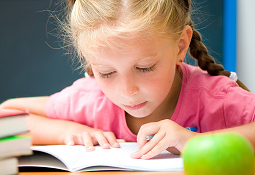 Развивать УУД = учить учиться
Научить учиться - означает научить детей 
думать и говорить, 
понимать и решать, 
выбирать и общаться, 
ставить цель и применять на практике,  
действовать и оценивать...
УУД
способность ученика к саморазвитию и самосовершенствованию путем сознательного и активного присвоения нового социального опыта;
 совокупность действий учащегося, обеспечивающих его культурную идентичность, социальную компетентность, толерантность, 
способность к самостоятельному усвоению новых компетенций, включая организацию этого процесса.
:
Регулятивные УУД
Познавательные УУД
Коммуникативные УУД
УУД на уроке иностранного языка
При планировании урока планируем результаты:
Личностные (развитие навыков сотрудничества в группе сверстников, формирование толерантного отношения к иным культурам)
Предметные (формирование компетентностей диалогической речи, тренировка употребления в речи грамматической структуры I have)
Метапредметные (формирование умения планировать свою деятельность, формирование общего кругозора  учащихся,  формирование умения осуществлять взаимный контроль)
Личностные результаты:
- формирование основ российской гражданской идентичности, чувства гордости за свою Родину, российский народ и историю России, осознание своей этнической и национальной принадлежности; формирование ценностей  многонационального российского общества; 
становление гуманистических и демократических ценностных ориентаций; 
- формирование целостного, социально ориентированного взгляда на мир в его органичном единстве и разнообразии природы, народов, культур и религий; 
- формирование уважительного отношения к иному мнению, истории и культуре других народов; 
- овладение навыками адаптации в мире; 
- принятие и освоение социальной роли обучающегося, развитие мотивов учебной деятельности и формирование личностного смысла учения; 
- развитие самостоятельности и личной ответственности за свои поступки, в том числе в информационной деятельности, на основе представлений о нравственных нормах, социальной справедливости и свободе; 
- формирование эстетических потребностей, ценностей и чувств; 
- развитие этических чувств, доброжелательности и эмоционально-нравственной отзывчивости, понимания и сопереживания чувствам других людей; 
- развитие навыков сотрудничества со взрослыми и сверстниками в разных социальных ситуациях, умения не создавать конфликтов и находить выходы из спорных ситуаций;
- осознание английского языка как средства международного межкультурного общения, сближающего людей, обеспечивающего дружеские контакты и деловое взаимодействие, расширяющего познавательные возможности, востребованность и мобильность человека в современном мире; 
- формирование представлений о мире, как о многоязычном, поликультурном, разнообразном и  вместе с тем едином сообществе, открытом для дружбы, взаимопонимания, толерантности и уважения людей друг к другу;
Предметные результаты:
Говорение
Чтение
Аудирование
Письмо
Освоение лексических единиц и грамматических конструкций
Освоение норм речевого этикета
Знания о  культуре стран изучаемого языка, образе жизни, вкладе в мировую культуру, о выдающихся людях, достопримечательностях, и т.п.
Метапредметные результаты:
- овладение способностью принимать цели и задачи учебной деятельности, поиска средств ее осуществления; 
- освоение способов решения проблем творческого и поискового характера;
- формирование умения планировать, контролировать и оценивать учебные действия в соответствии с поставленной задачей и условиями ее реализации; определять наиболее эффективные способы достижения результата;
- формирование умения понимать причины успеха/неуспеха учебной деятельности и способности конструктивно действовать даже в ситуациях неуспеха; 
- освоение форм познавательной и личностной рефлексии; 
- овладение навыками смыслового чтения текстов различных стилей и жанров в соответствии с целями и задачами; осознанно строить речевое высказывание в соответствии с задачами коммуникации и составлять тексты в устной и письменной формах; 
- готовность слушать собеседника и вести диалог; готовность признавать возможность существования различных точек зрения и права каждого иметь свою; излагать свое мнение и аргументировать свою точку зрения и оценку событий; 
- определение общей цели и путей ее достижения; умение договариваться о распределении функций и ролей в совместной деятельности; осуществлять взаимный контроль в совместной деятельности, адекватно оценивать собственное поведение и поведение окружающих;
- готовность конструктивно разрешать конфликты посредством учета интересов сторон и сотрудничества;
- развитие социальных умений школьника, необходимых для общения как на родном, так и иностранном языке в пределах доступных и соответствующих возрасту речевых ситуаций, коммуникативных потребностей ребёнка и его языковых способностей; 
- формирование общего кругозора с постепенным развитием и усложнением языковой картины окружающего их мира, отражающей явления природы, межличностные отношения, учебную и трудовую деятельность, сферу искусства и культуры;
УРОК- ЭТО ПРОИЗВЕДЕНИЕ ПЕДАГОГА

ТВОРЧЕСКИХ УСПЕХОВ
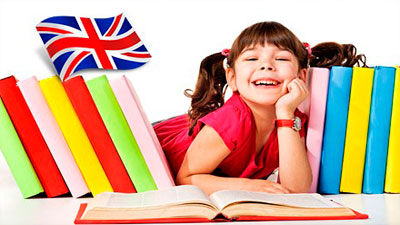